Microsoft SOA Technologies (Part 2)
CoreGRID Summer School, Dortmund
Holger Sirtl
Architect Evangelist
Developer Platform & Strategy Group, Microsoft Deutschland GmbH
http://blogs.msdn.com/hsirtl
Agenda
SOA Consume
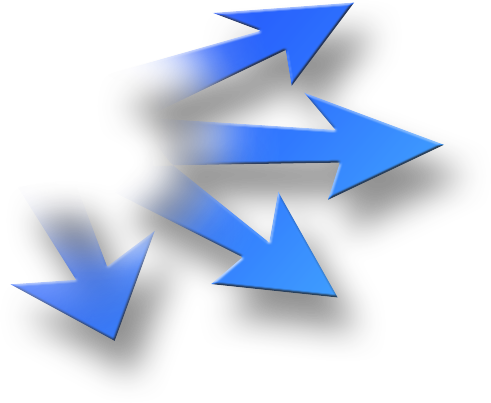 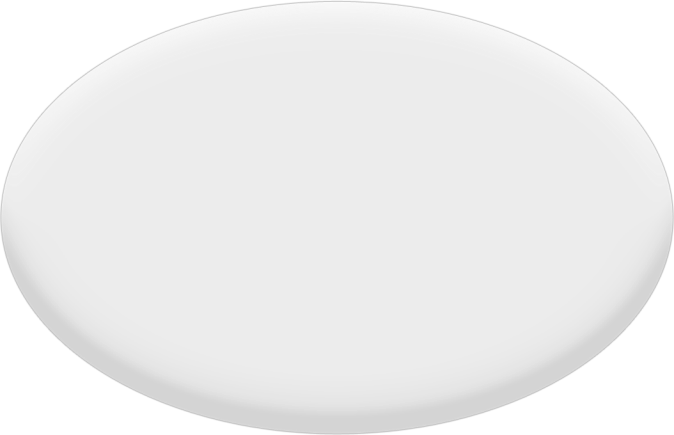 SOA
SOA Roadmap
Software + Services
Cloud Platform
[Speaker Notes: SOA Consume:
-What is available today?
SOA Roadmap:
What will be available soon/in future?
Software + Services:
The broader vision for future IT (and where is SOA?)
Cloud Platform:
-One aspect of this vision]
SOA Consume
User From Architect‘s Viewpoint
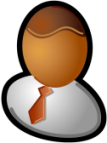 User
[Speaker Notes: Architects often behave as it users accessed a SOA directly.

They care about service exposure, composition/orchestration, and standards based interoperability.]
SOA From User‘s Viewpoint
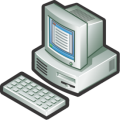 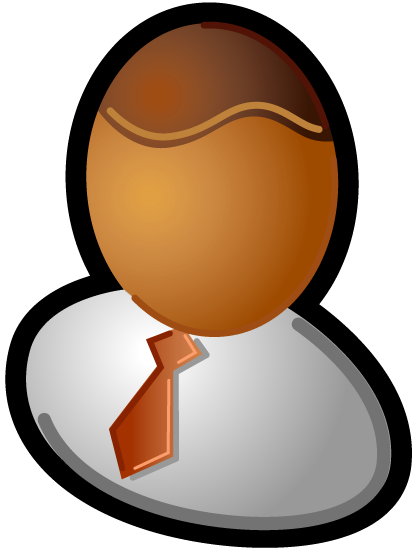 User
[Speaker Notes: The user doesn’t really care, how the functionality is architected, designed, implemented, operated and monitored.

As long as everything works fine…]
SOA from Manager‘s Viewpoint
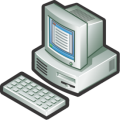 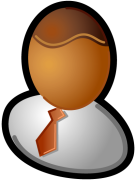 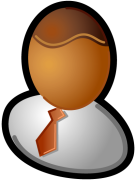 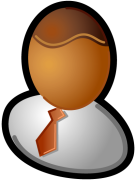 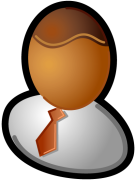 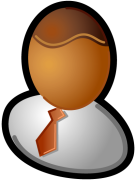 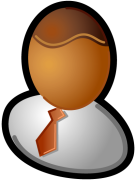 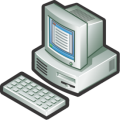 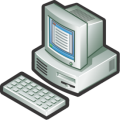 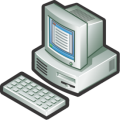 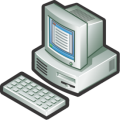 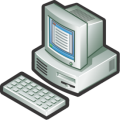 Manager
User
User
User
User
User
[Speaker Notes: Managers often see SOA as a common platform for users to interact.

However, a SOA usually has orchestration that covers system processes (design time!).]
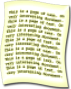 „Real Life“ Information Work
Estimate custom design
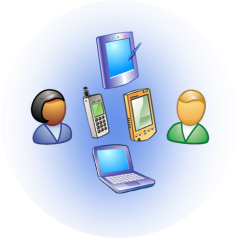 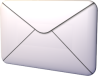 85%
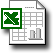 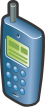 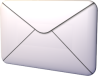 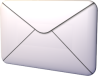 Get specs from customer
Validate specs with Tech Sales
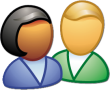 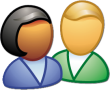 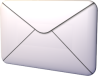 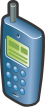 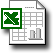 Cost out the solution
Decide discount strategy
Assemble proposed response
Approve proposed response
CRM
ERP
Qualified?
Closed ?
Create Lead
Create Oppt‘y
Create Quote
Complete Sale
Create Invoice
15%
Retire Lead
[Speaker Notes: Going from the outside in.

Most people already know the truth: business processes are far more complex than the simple diagrams here.
Each individual step involves lots of backandforth, document creation, presentations, negotiations etc.
Backend systems don’t assist this true process, just capture the transaction

This leads to overhead, double work, cut and paste integration and error potential
Plays out in many scenarios across many departments
Results in poor adoption and poor success rates

Much of this ad-hoc, or real-world process work occurs in tools like Microsoft Office.]
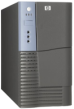 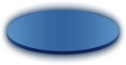 Process Characteristics
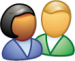 Human Centric
System Centric
Transactional
Messaging
Decoupling
Throughput
Performance
Service Orientation
B2B, RFID, EDI
System Integration
Long running
Collaboration
Focus on roles
Organizational
Semi-structured to unstructured
Usability, UI-centric
Tasklist Managment
Escalation, Delegation
Process Optimization Potential
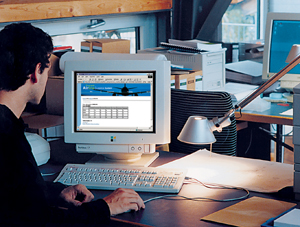 With Business Process Management cycle times can be reduced by 40%
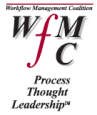 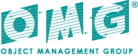 Typical Business Process
Idle period: 80%
Processing time: 20%
Processing time optimization
(Typical approach of ERP and CRM)
50% reduction of the processing time
10% reduction of the cylce time
Idle period reduction is 
the main Focus of BPM
50% reduction of the idle period
40% reduction of the cycle time
[Speaker Notes: (Independent!) Research Shows: BPM can optimize IT-supported BP steps by 40%.

If only 20% are IT-supported: Only (about) 10% optimization.

If we extend the IT-support (reduce idle period by 50%): additional 40% optimization.


So what we’ve seen so far (basic SOA), is incomplete…]
SOA for Transaction and Interaction
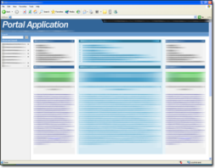 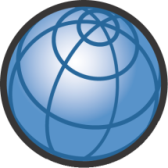 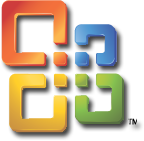 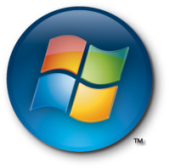 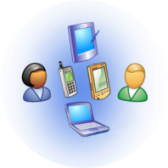 Consume
User Directed
Business Innovation
Value Justified
LOB Manager Driven
Compose 
User Experience and Interaction
People using Content, BI,
Collaboration and Communication
SOA as mechanismto interact
Standards based Interoperability
Compose 
Business Process Integration, 
Automation and Optimization,
Information Integration
SOA as mechanismto transact
Compliance and Evolution
Cost Justified
CFO/CIO Driven
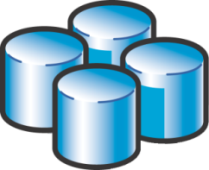 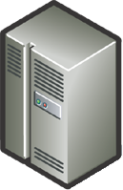 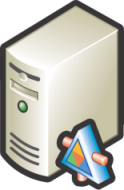 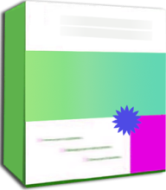 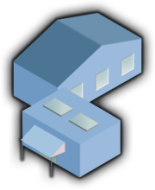 Expose
Existing Systems
[Speaker Notes: Basic SOA: a mechanism to transact.
Implementation: Expose  Compose (system processes)

Now: Extend SOA to cover also human interaction/processes.
Implementation: Compose 2  Consume

Consume via various clients:
Web Portal
Web 2.0 Social Network
Office
Rich Client (Windows)
Devices

In the middle: Interoperability.


Talking about Services: What services are offered in the different layers…]
Application Platform for SOA & BPM
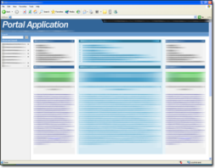 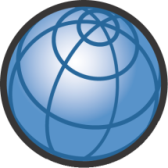 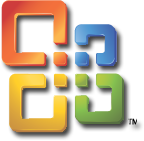 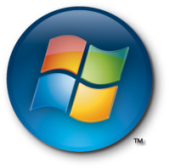 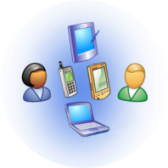 Security and Identity
Management and Governance
Design and Development
Consume
User Directed
Compose 
User Interaction
Presentation Services
Collaboration Services
Composition Services
Compose 
Process Integration
Business Process Services
Information Integration Services
Messaging
Services
Connectivity Services
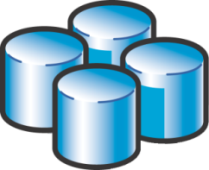 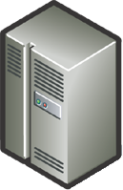 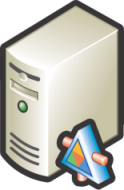 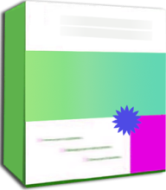 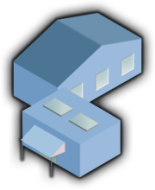 Expose
Existing Systems
[Speaker Notes: Services…


What Microsoft products offer these services?...]
Application Platform for SOA & BPM
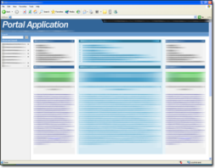 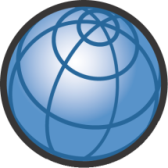 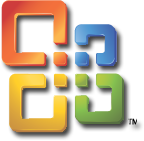 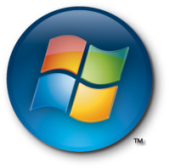 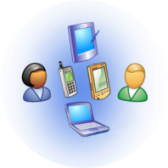 Active Directory
System Center, MOF, Partners
Visual Studio. Patterns & Practices, MSF
Consume
User Directed
Compose 
User Interaction
MOSS, .NET CF, ASP.NET/AJAX, Silverlight, WPF
MOSS & Office Communications Server
SharePoint Server (MOSS), WF, CAB
Compose 
Process Integration
BizTalk Server
WF
SQL Server
BizTalk Server
Windows
WCF
BizTalk Server, WCF
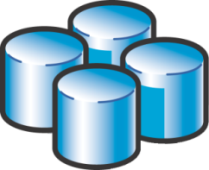 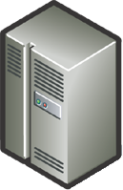 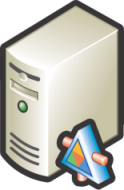 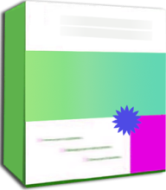 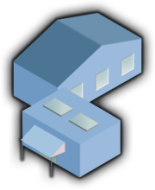 Expose
Existing Systems
[Speaker Notes: This is a platform that covers system and human workflows.


How do you implement applications on top of this platform that allows BPM…]
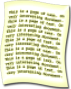 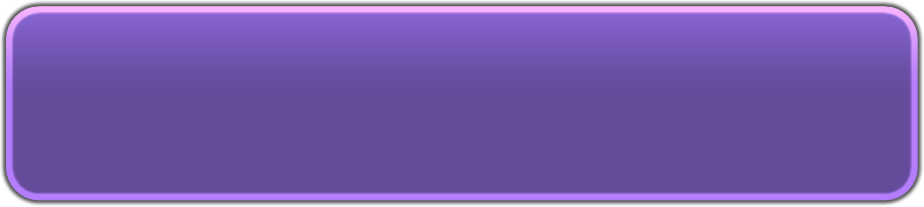 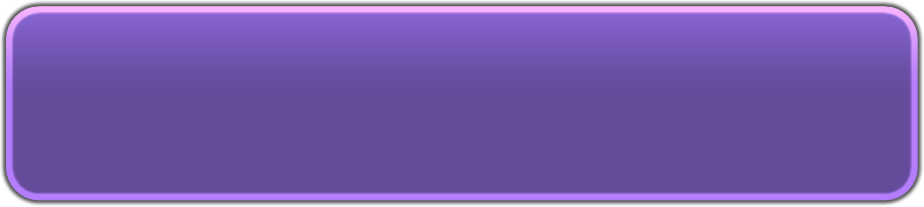 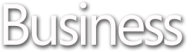 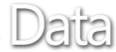 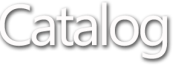 „Real Life“ Application Support
Office Business Applications
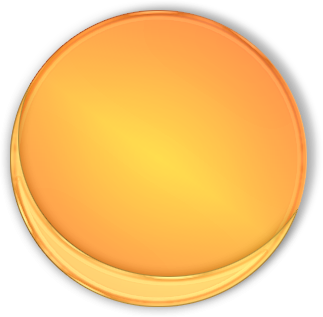 Word
Excel
Outlook
InfoPath
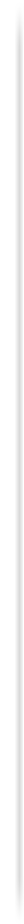 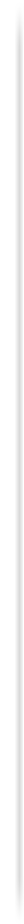 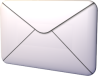 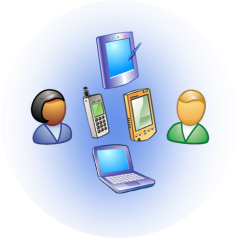 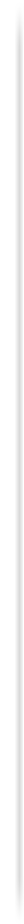 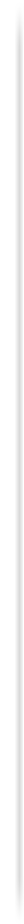 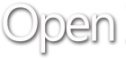 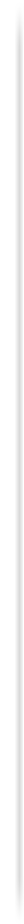 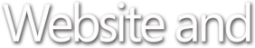 Estimate custom design
Estimate custom design
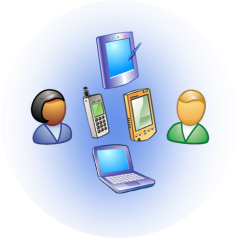 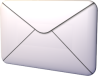 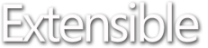 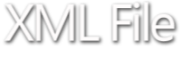 Unstructured
85%
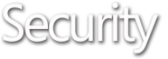 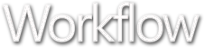 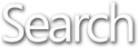 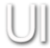 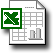 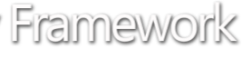 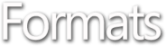 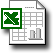 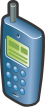 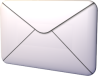 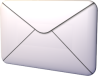 Microsoft Office SharePoint Server
Get specs from customer
Validate specs with Tech Sales
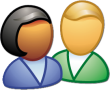 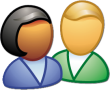 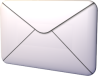 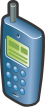 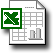 Cost out the solution
Decide discount strategy
Assemble proposed response
Approve proposed response
“Classic” Business Applications
CRM
ERP
Qualified?
Closed ?
Create Lead
Create Oppt‘y
Create Quote
Complete Sale
Create Invoice
15%
Retire Lead
[Speaker Notes: We’ve seen this picture before…

The bottom part is covered by “classic” business applications.

The upper part is covered by something we call Office Business Applications (OBA).

OBAs are built on top of the Office Business Platform.
The two main components of the OBP are:
Office Client
SharePoint Server


A closer look onto these two components and their capabilities…]
SharePoint Feature Areas
Docs/tasks/calendars, blogs, wikis, e-mail integration, project management “lite”, Outlook integration, offline docs/lists
Server-based Excel spreadsheets and data visualization, Report Center, BI Web Parts, KPIs/Dashboards
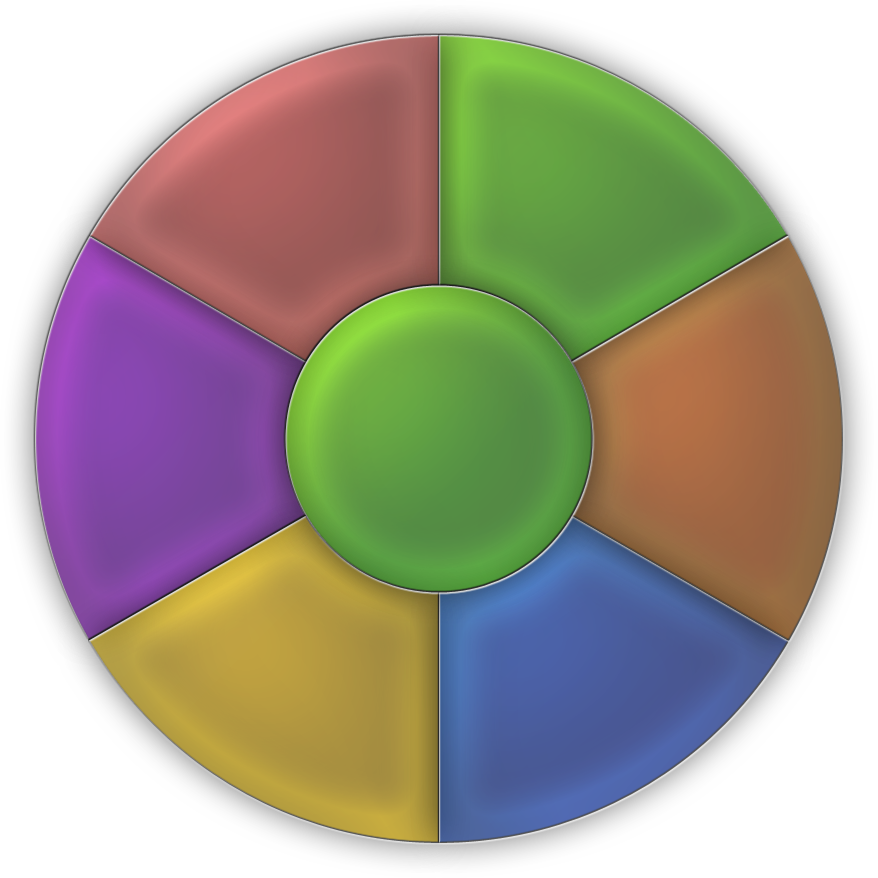 Business
Intelligence
Collaboration
PlatformServices
Rich and Web forms based front-ends, LOB actions, pluggable SSO
Enterprise Portal template, Site Directory, My Sites, social networking, privacy control
BusinessProcesses
Portal
Workspaces, Mgmt, Security, Storage, Topology,Site Model
Content
Management
Search
Enterprise scalability,
contextual relevance, rich 
people and business data search
Integrated document management, records management, and Web content management with policies and workflow
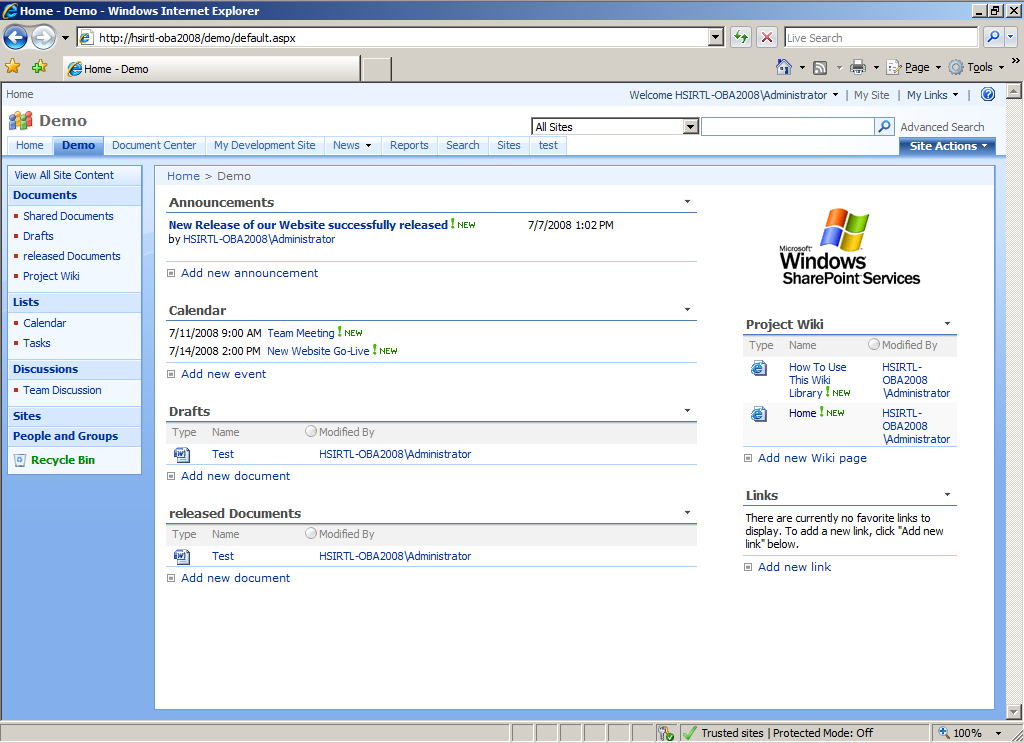 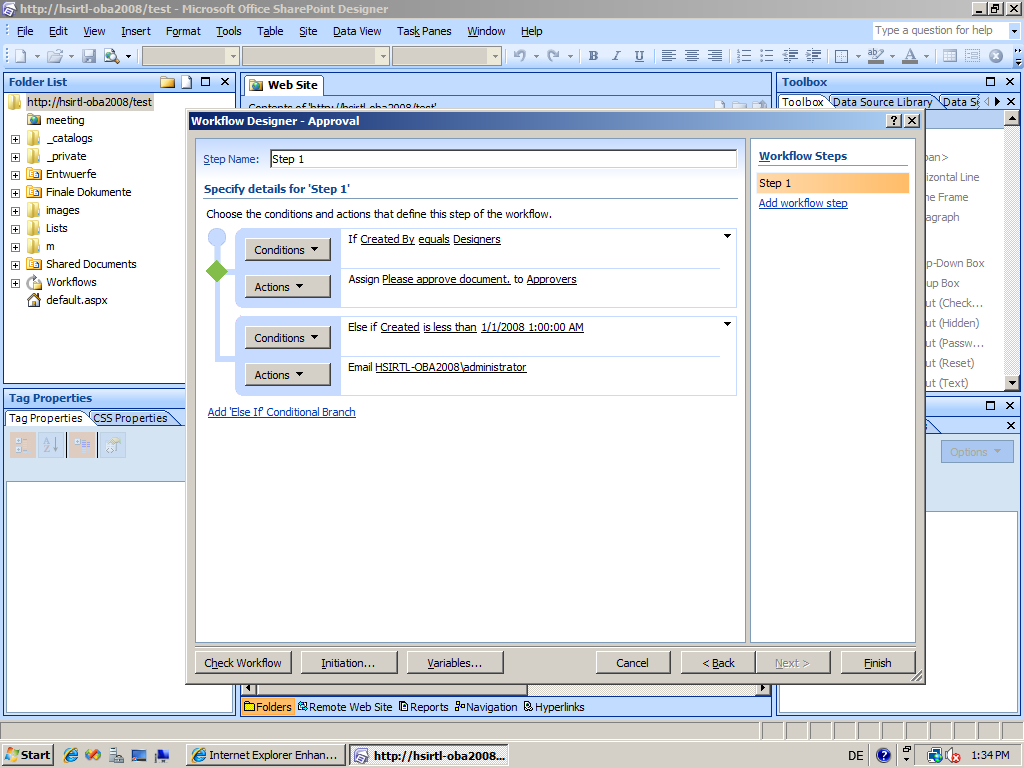 SharePoint Developer Map
MicrosoftOfficeSharePointServer 2007
Business Intelligence
Excel ServicesReporting and Dashboards
BPI / BPM
Form Services
BDC
ECM
Web Content ManagementDocument and Records Management
Enterprise Search
People and Personalization
WindowsSharePointServicesVersion 3
Site ProvisioningProvisioning FrameworkSolution Deployment
SharePoint Data Store
Services
Import / ExportE-Mail and AlertsRSSSearch
.NET Developer APIs
Object ModelWeb ServicesEvents
Content Management
WorkflowSchema ManagementVersioningCheck-in/-outDocuments
Data
Site ModelLists and LibrariesLookupsSecurityQuery
Administration
ConfigurationTimers
Pages and UI
Web PartsUI and NavigationForms and ViewsPages
Windows Internal Database /SQL Server 2005 /SQL Server 2008
ASP.NET 2.0
Windows Workflow Foundation
IIS 6 / IIS 7
.NET Framework 3.x
Windows Server 2003 / Windows Server 2008
[Speaker Notes: Important aspects
-All these elements can be accessed via WebServices
-.NET Developer API (extensions can be implemented in .NET)
-Eventing System


The other important part of the Office Platform…]
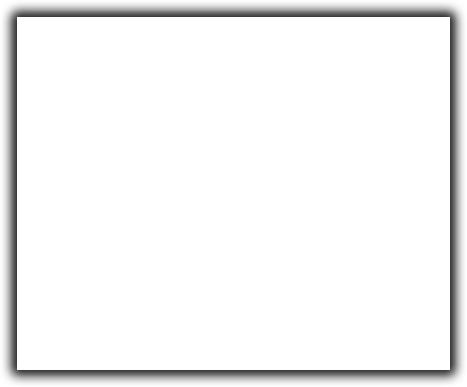 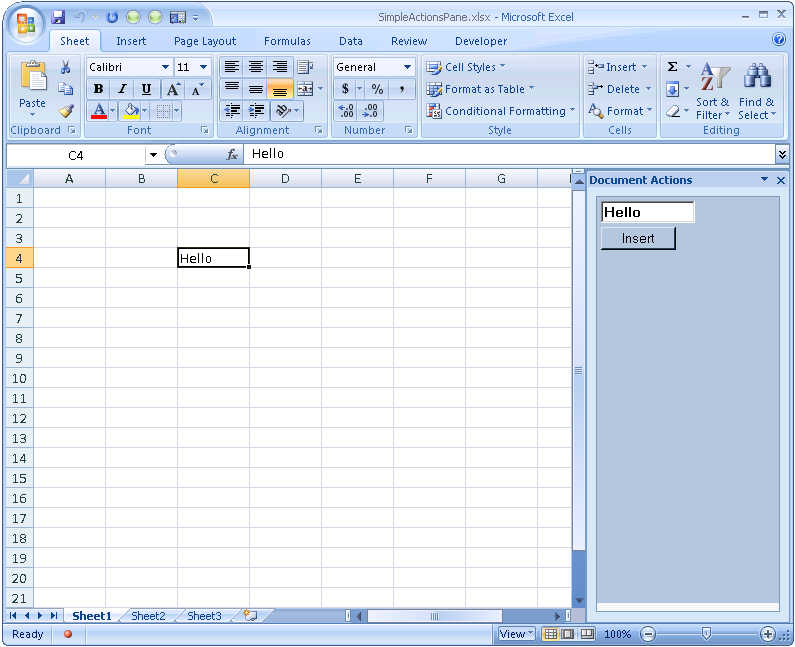 Visual Studio Tools For Office (VSTO)
Ribbon Customization
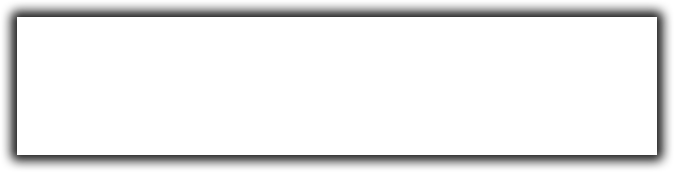 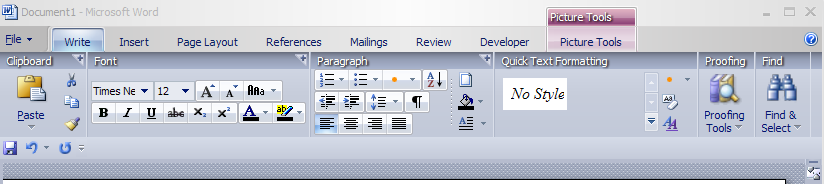 Outlook custom form regions
Ribbon
Group
Control
Tab
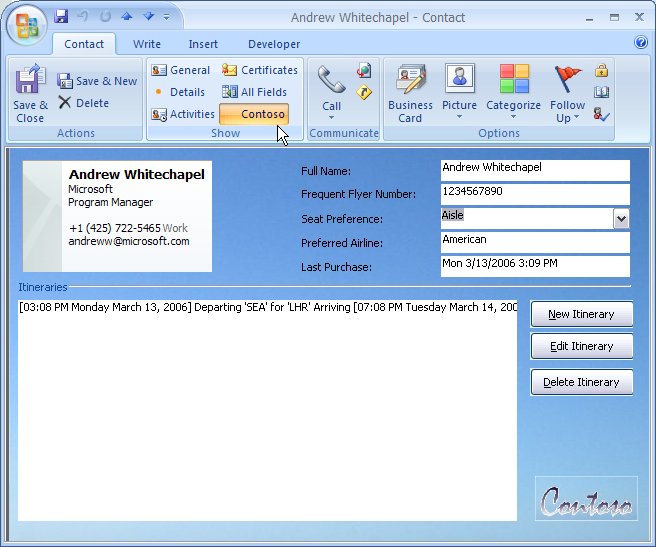 Actions Pane
[Speaker Notes: Office Client

VSTO offers an extension model for Office clients that allows you to implement extensions/customizations in .NET.


How does the architecture of an OBA (that is used as a consumer for a SOA) look like…]
Office Business Applications
Layered Architecture
PresentationLayer
Visual Studio Tools for Office
SharePoint Designer
SharePoint Site Template & Site Customizations
Visual Studio
Business Scorecard Manager


SharePoint Admin Console
Visual Studio


SQL Server Mgmt Studio
Office ClientApplications
Ribbons
Action Pane
Task Pane
Form Region
Portal
Sites
Pages
Web Parts
ProductivityLayer
Document Library
Forms Library
Sharepoint Lists, Actions
KPIs, Metrics, Reports, Dashboards
Excel Services
Workflows / Process Orchestration
Business Data Catalog
ApplicationLayer
Web Services
LOB, SCM, ERP, Legacy, …
DataLayer
Analysis Services
Identity Store
Data Store
Data Warehouse
Development Tools
[Speaker Notes: What products cover these functional blocks…]
Office Business Applications
Application and Server Stack
PresentationLayer
Visual Studio Tools for Office
SharePoint Designer
SharePoint Site Template & Site Customizations
Visual Studio
Business Scorecard Manager


SharePoint Admin Console
Visual Studio


SQL Server Mgmt Studio
Office ClientApplications
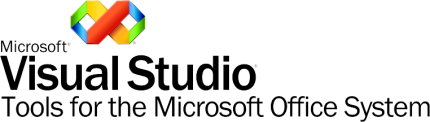 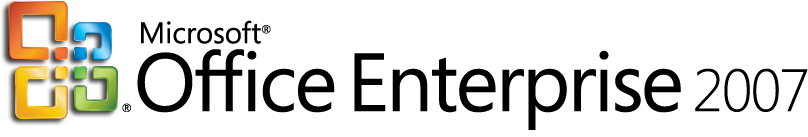 Ribbons
Action Pane
Action Pane
Form Region
Portal
Sites
Pages
Web Parts
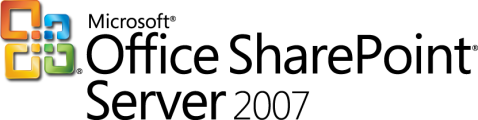 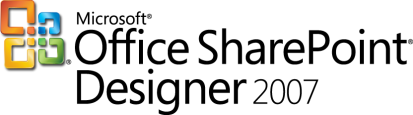 ProductivityLayer
Document Library
Forms Library
Sharepoint Lists, Actions
KPIs, Metrics, Reports, Dashboards
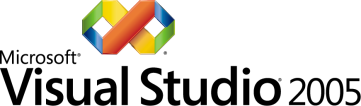 Excel Services
Workflows / Process Orchestration
Business Data Catalog
WCF
WF
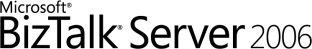 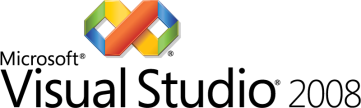 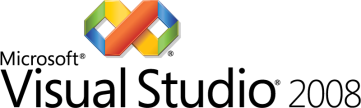 ApplicationLayer
Web Services
Business Applications (SAP, Siebel, Oracle, Dynamics)
LOB, SCM, ERP, Legacy, …
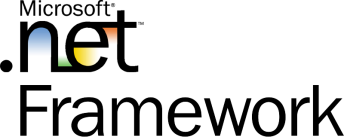 DataLayer
Analysis Services
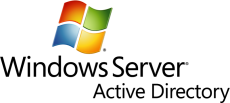 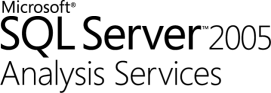 Identity Store
Data Store
Data Warehouse
Development Tools
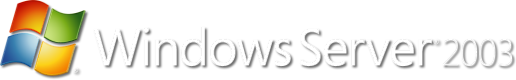 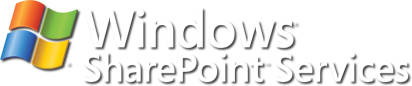 [Speaker Notes: Now we‘ve seen a couple of ways how to implement workflows/processes:

-In WF
-In BizTalk
-In SharePoint


How does this look like in an overall scenario…]
MicrosoftSOA Roadmap
IT TodayWorking in a complex world
Business Process
SLA
Service
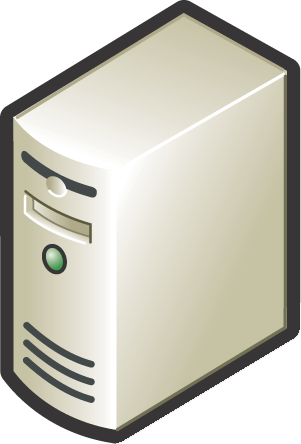 Activity
Computer
Application
Data Center
Workflow
[Speaker Notes: Imagine the business comes to you complaining that a service level agreement isn’t being met. How do you determine where the problem is? First, you’ve got to figure out which application supports this part of the process—not always an easy thing to do.

Once the app is identified, you might first suspect that the problem is in the data center. This means that you’ve got to find the right computer in the right data center, talk to the right person—its admin—and work things out. How easy is this?

If this doesn’t help, the problem might actually be in the app itself. Perhaps the logic of the workflow is wrong—we’ve misunderstood something when we implemented it—and the business analyst who defined this workflow might be able to help. Sadly, she can’t read C#--she defines workflows using Visio—so she can’t really be helpful.

Or maybe, in this brave new service-oriented world, one of the activities in the workflow exposes a service, and there’s a problem with this service. An architect with a global knowledge of our organization’s services might be able to help us here, but again, he’s got his own descriptions of the architecture. He also can’t help.

Does this sound like your world?]
Who Cares About What?Different people, different concerns
Business Analyst
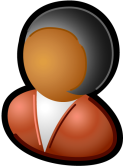 IT Pro
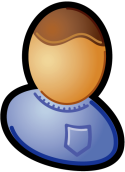 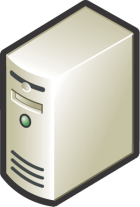 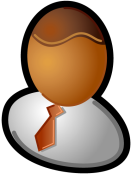 Enterprise Architect
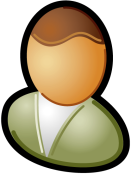 Developer
[Speaker Notes: Right now, the information needed to solve this problem is fragmented, stored in different ways and accessed by different tools. There usually aren't connections between these information silos, and so it's tough to do things like track a problem or make a change across the entire environment.
Suppose, for example, that this business process changes so that the SLA on this service gets more stringent, or perhaps another business process wants to use this service. How in the world can anybody figure this out? What has to change to make this happen? Today we rely on email or Word documents or human contact—it’s a difficult process.]
"Oslo"Defining terms
"Oslo" refers to a group of forthcoming Microsoft products and technologies
It's not the code name for a single new product or new release of a product

The "Oslo" technologies this talk focuses on are:
Interoperability scenarios
A new repository with a visual editor
A new process server for WF, WCF, BizTalk, and other applications
Simplifying Interoperability
Extended by hundreds of solutions from the partner ecosystem
BizTalk Services – “Interop in the Cloud”
Federated Identity
Federated Connectivity
Federated Workflow
BizTalk Server – “Interop In the Box”
LOB formats:
SAP 
Siebel Applications
PeopleSoft Enterprise
JD Edwards    OneWorld
JD Edwards     Enterprise One
B2B formats:
XML
EDI (EDIFACT, ANSI X12, HIPAA)
AS2
SWIFT
HL7
RosettaNet
Messaging formats:
WebSphere MQ 
MSMQ/MSMQT
TIBCO Rendezvous
TIBCO Enterprise    Message Service
Legacy formats:
IBM CICS
IBM IMS 
IBM OS/400 
IBM DB2
IBM VSAM
Other formats:
SQL Server
SharePoint
Oracle DBMS
File, FTP
HTTP, SOAP
POP3 / SMTP
Windows Communication Foundation – “Interop in the Framework”
Unified protocols:
ASMX
WSE
.NET Remoting
COM+
MSMQ
Messaging: 
SOAP, WS-Addressing, MTOM 
Metadata: WSDL, WS-MetadataExchange, WS-Policy
Security: 
WS-Security, WS-SecureConversation, WS-Trust 
Reliability and Transactions: WS-Reliable Messaging, WS-Coordination, WS-AtomicTransaction
Web 2.0
POX
REST
JSON
RSS/ATOM
Where is "Oslo"?A status report
More about "Oslo" at PDC later this year
No release dates have yet been announced
The goal today:
Describe some of the main problems “Oslo” addresses
Give you a big-picture view of the technology
Don’t be surprised if there are changes before the first “Oslo” release
Some things are sure to change, e.g., screen shots
Oslo
APPLICATIONS
SERVICES
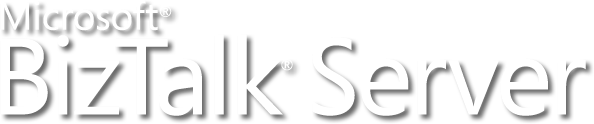 “6”

                   Services “1”

                                      “10”

                                     “5”

                                  “4”
MODELS
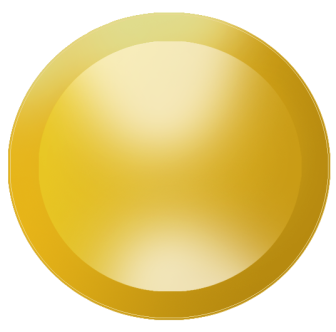 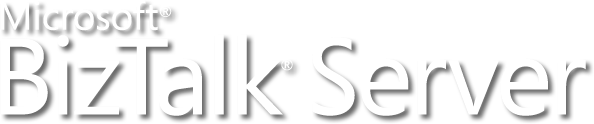 Oslo
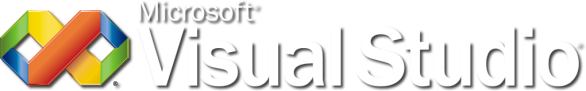 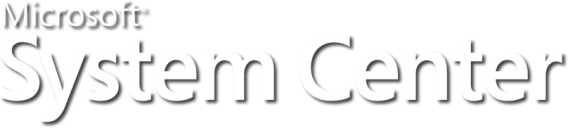 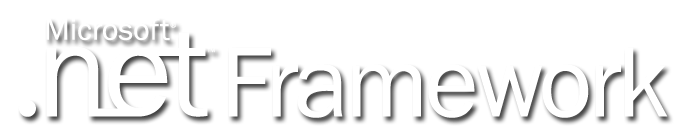 A New Way to Build Applications
[Speaker Notes: Models
Moving from imparative programming to declaratively describing an application

Services
 Components that can be assembled, deployed, monitored in composite applications]
Oslo Components
Repository
Database to store and share models
Modeling Language
An approachable, mainstream, textual modeling language for describing both data (e.g. requirements) and behavior (e.g.workflow)
Process Server
A full featured execution environment for workflow, rules, and any .NET service.
Modeling Tools
Create, edit, and browse models
Cloud Services
A set of Microsoft hosted services including a service bus and a process server
Bus Analyst
Arch
Dev
IT Pro
Service Bus 
Allows services to discover and communicate with each other
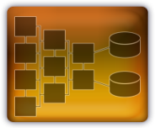 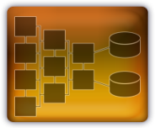 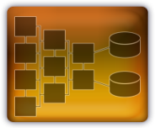 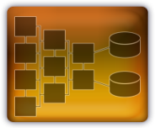 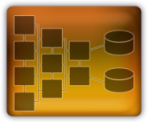 Modeling Tools
Modeling Language
Model Repository
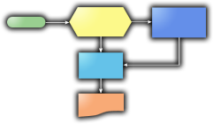 Process Server
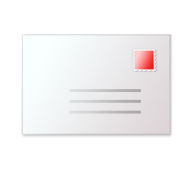 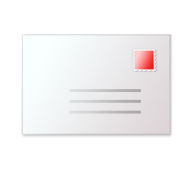 Service Bus
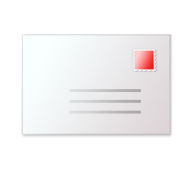 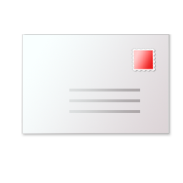 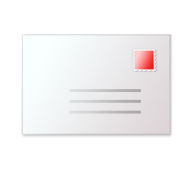 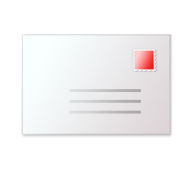 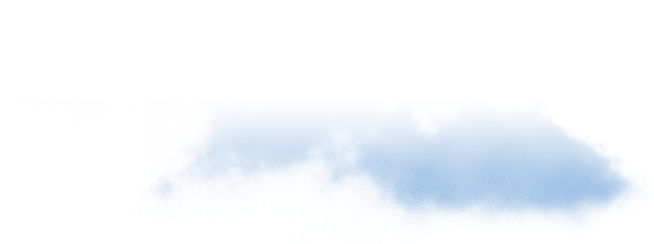 Cloud Services
The "Oslo" RepositoryA common store for diverse information
Provides one place to find information about the IT environment
Examples of what the repository allows:
People in different roles can see and modify a common set of information
About applications, business processes, or anything else
Relationships between information can be made apparent
Problems can be tracked from end to end:
Workflow
Activity
Service
SLA
Business
Process
Application
Computer
Data Center
[Speaker Notes: Microsoft sometimes refers to this information as “models”.]
What's in the RepositorySome examples of pre-defined schemas
What It Describes
Schema
The steps in a process, e.g., a business process
Process
A WF workflow
Workflow
A specific activity in a WF workflow
Activity
A service provided by an application; can run locally or remotely
Service
A (possibly composite) application
Application
A physical computer
Computer
A set of machines, software, etc. on which an application can be deployed
Environment
Requirements defined by an SLA
ServiceLevelAgreement
[Speaker Notes: Some examples of why this is useful:
 An architect new on a project can use all of this to understand the app, why it was designed as it is, how it operates, etc.
I T  pros live with a deployed app, and they need to do root cause analysis. 

The repository can also contain an endpoint for an external service]
The "Oslo" Visual EditorA tool for working with that information
Provides a useful tool to create, read, update, and delete the repository's information

Examples of what the visual editor allows:
People in different roles can see the information they care about in the way they want to see it
They can have better conversations with one other
Relationships between information can be examined visually
People can make connections across the environment
The Repository and Visual EditorAn illustration
Visual Editor
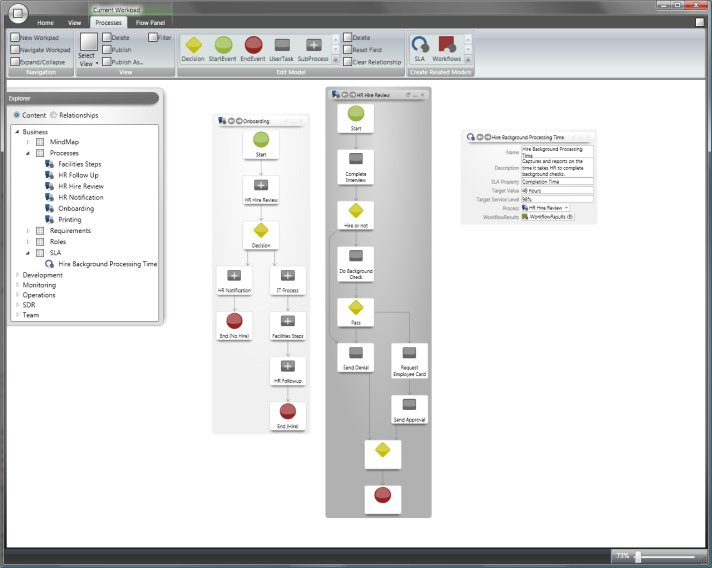 Information about applications, computers, business processes, etc.
Repository
Using Other ToolsWorking with the repository
Other tools can also be used to work with information in the repository
Potential examples: Visio, Visual Studio, System Center tools, tools created by third parties
Visio
“Oslo” Visual Editor
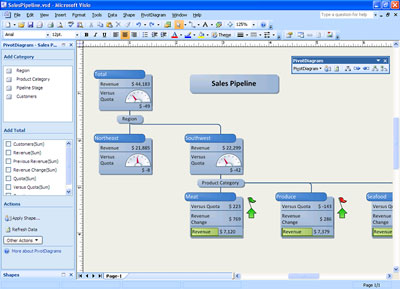 1) Create business process description
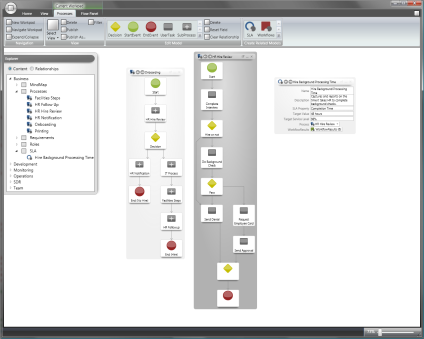 2) Store business process description
3) Use business process description
Repository
[Speaker Notes: Third parties are also free to create tools that work with the repository. For example, an ISV that’s really good at making BA tools could build one (or extend an existing product) to work with the “Oslo” repository.]
Working TogetherDifferent tools for different roles
Business analysts and developers can work together to build WF/WCF applications
Repository
“Oslo” Visual Editor
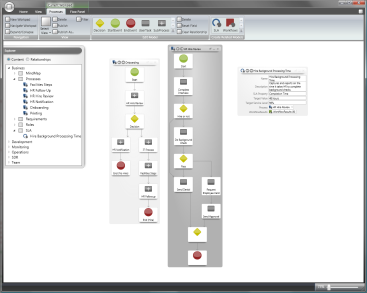 Visual Studio
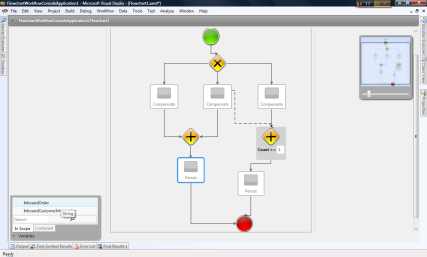 Workflow definition as repository instance
Workflow definition as XAML
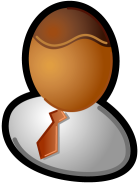 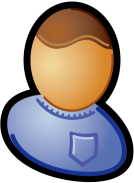 Business Analyst
Developer
[Speaker Notes: This is analogous to how VS and Expression Blend work together via XAML.

A workflow’s logic can be defined solely in the XML-based XAML language
Not using a mixture of XAML and code, as it is today


A developer is more likely to use Visual Studio—it’s more familiar, the dev is probably doing things that aren’t possible in the visual editor or supported in the repository. Over time, this may change.]
Executing Applications
WF doesn’t mandate a particular host
WF/WCF applications can run in nearly any process
But building a reliable, scalable host isn't simple

“Oslo” includes a new process server
It provides a standard host for running WF/WCF apps
Although using it isn’t required; WF/WCF apps can still run in any process
It also supports other hosts
It is designed to receive Deployments from the Repository
It allows Monitoring in sync with the Model
The "Oslo" Process ServerCreating and running WF/WCF applications
“Oslo” Visual Editor
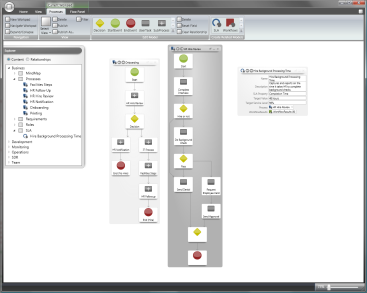 Visual Studio
WF/WCF Host
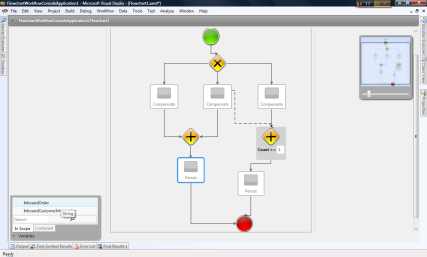 1) Create workflow
1) Create workflow
2) Load and run workflow
2) Load and run workflow
Repository
Filestore
BizTalk ServerCreating applications in a future release
Visual Studio with Orchestration Designer
Lifecycle Manager
“Oslo” Visual Editor
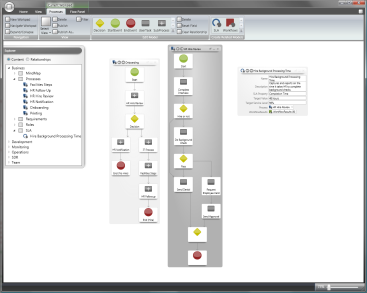 BizTalk Host
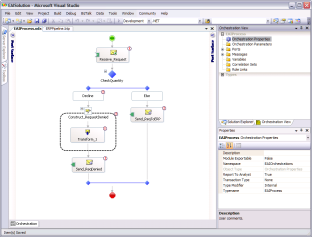 . . .
. . .
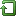 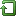 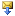 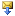 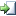 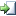 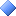 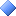 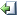 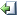 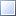 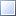 “Oslo” Process Server
Filestore
Repository
Software + Services
Software + ServicesThe basics
Enterprises today primarily use software that they run themselves
Commonly known as on-premises software
Services accessed via the Internet are becoming a more important part of enterprise IT
Commonly known as cloud services
Enterprises are moving toward a mixed world of software + services (S+S)
S+S = On-premises software + cloud services
Illustrating S+S
Service Provider
Cloud Services
Server Software
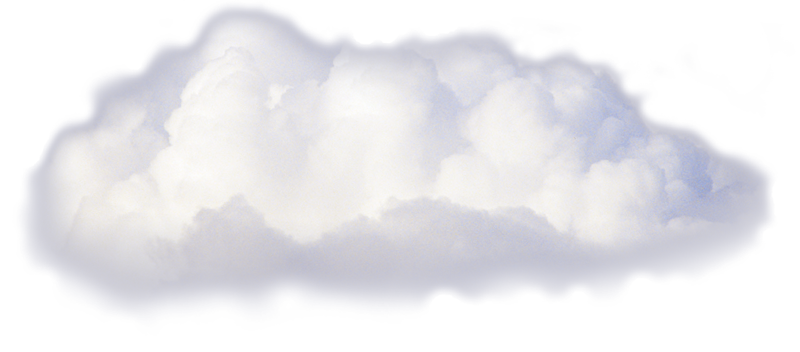 Internet
Server Software
On-premises Software
Desktop Software
Enterprise
Categorizing ServicesA simple taxonomy
Software as a Service (SaaS)
The application runs in the cloud
A browser or other simple client is on-premises
Attached services
The application runs on-premises
Additional functions for this particular application are provided in the cloud
Cloud platforms
The application can run either in the cloud or on-premises
Services supporting this and similar applications are provided in the cloud
Categorizing ServicesAn illustration
Cloud      Platform
Attached Services
Software as a Service (SaaS)
Additional Functions
Application
Application
Platform
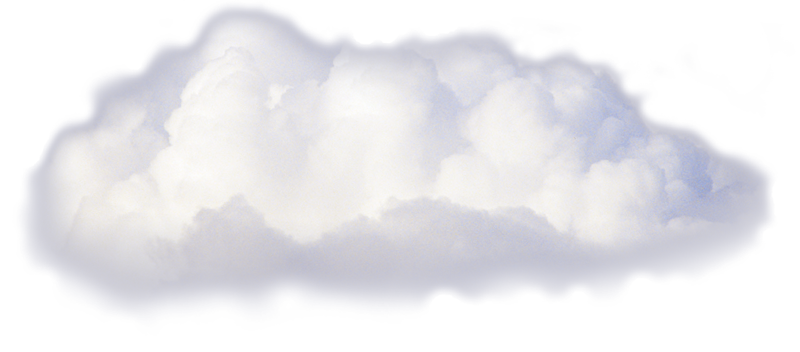 Browser/ Client
Application
Application
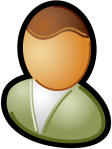 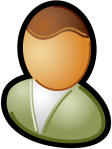 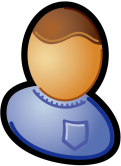 Users
Users
Developers
SaaS: Another ExampleMicrosoft Dynamics CRM
CRM Online provides Dynamics CRM as a SaaS application
CRM Online
Dynamics CRM
Dynamics CRM as also sold as an on-premises application
Which is much more popular today
On-premises
Dynamics CRM
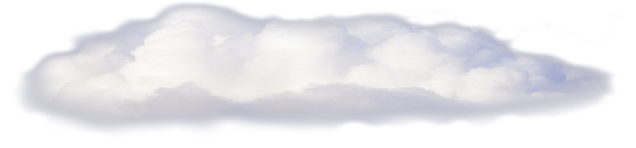 Browser/ Client
Browser/ Client
Attached ServicesMicrosoft Exchange
Exchange Hosted Services provides add-on services for Exchange Server
Such as email filtering

Exchange  is also available as:
An on-premises application (of course)
A hosted (SaaS?) offering
Exchange Hosted Services
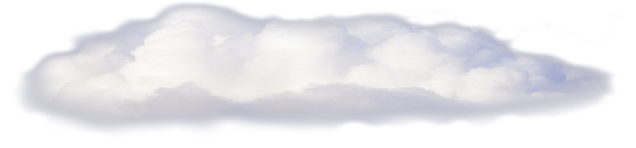 Exchange
Server
Outlook
Cloud PlatformMicrosoft's Windows Live Platform
The Live Platform provides a local API to remote services that can be used by on-premises applications
Such as mash-ups and others
Those services include:
Virtual Earth (for maps)
Live Search
Data storage
More
Live Platform
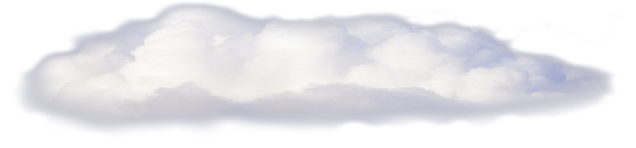 Live Platform API
Application
S+S and SOAAn aside
SOA and S+S aren't the same thing
"Service" in SOA generally means a developer-accessible service
"Service" in SaaS generally means a user-accessible service
Some connections between SOA and S+S:
A SaaS application can expose services to on-premises applications
Example: Salesforce.com's integration-oriented services
A cloud platform can expose services to on-premises applications
Example: the Windows Live Platform
The Microsoft Services Platform
BUILDING BLOCK SERVICES
GLOBAL
FOUNDATION
APPLICATIONS & SOLUTIONS (FINISHED & ATTACHED SERVICES)
“Online” Services (IT Procured)
Third Party Apps and Solutions
“Live” Services for Individuals (no IT involvement)
IDENTITY AND ACCESS
COMMUNICATIONS
SERVICE DELIVERY
SEARCH
BUSINESS
LOGIC
CORE SERVICES
…
DATA SERVICES
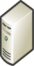 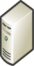 COMPUTERS
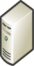 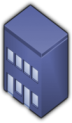 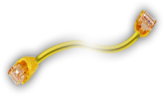 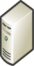 DATA CENTERS
NETWORKS
Scale Cloud Platforms
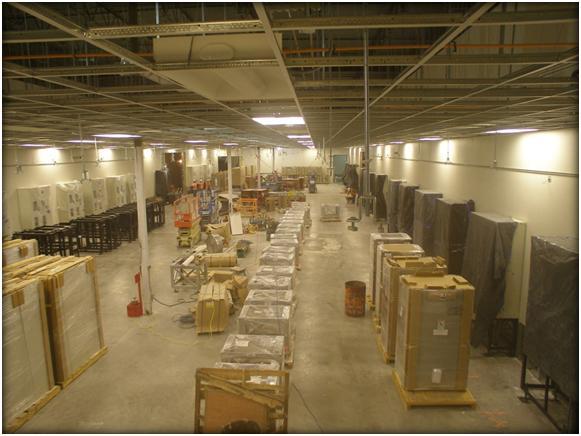 Roughly 500,000 sq.ft. each
Adding 10,000 servers/month
“1 Facebook” of capacity
San Antonio
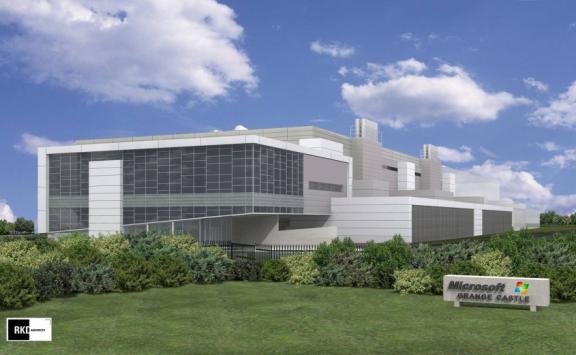 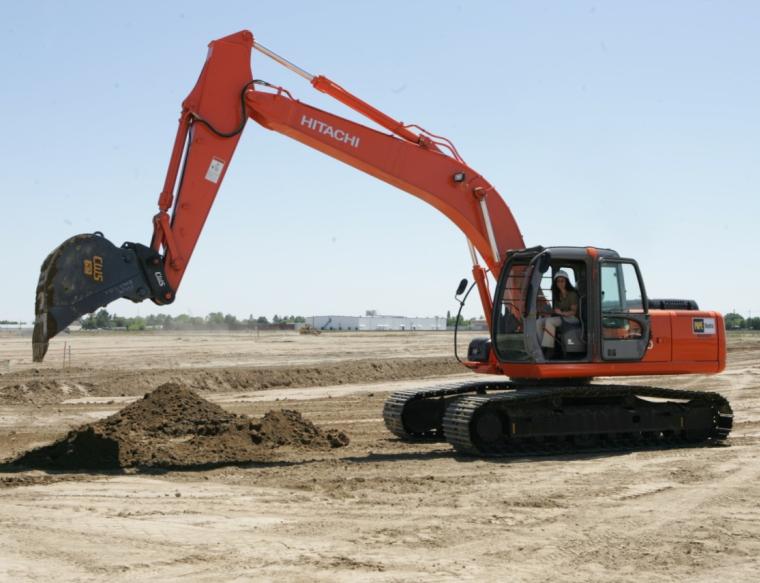 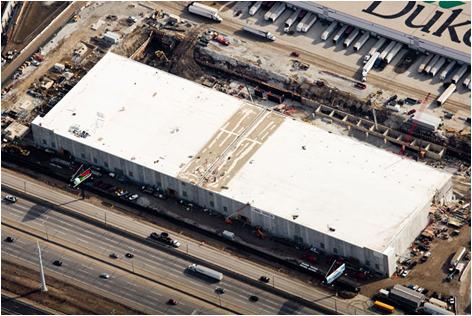 Quincy, WA
Dublin (Rendering)
Chicago
48
Microsoft Cloud Platform Strategy
Platforms for S+SOn-premises and in the cloud
Cloud Application
Service Provider
Cloud Platform
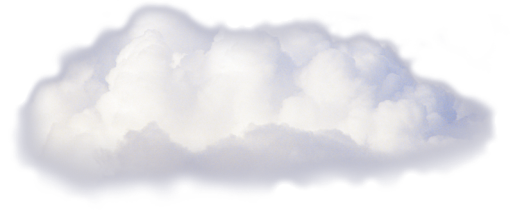 On-premises Application using Cloud Platform Services
On-premises
Application
Enterprise
On-premises Platform
Supporting ApplicationsWhat an application platform can provide
Computing
Operating system
Application services

	Storage
File system
DBMS

	Integration
Connectivity, workflow, etc.
Supporting ApplicationsOn-premises platform technology examples
Computing
Operating system: Windows, Linux
App services: .NET Framework, Java EE app server

	Storage
File system: Windows NTFS, Linux file system
DBMS: SQL Server, Oracle

	Integration
Connectivity, workflow, etc.: BizTalk Server, WebSphere Process Server
Supporting ApplicationsCloud platform technology examples
Computing
Operating system: Amazon Elastic Compute Cloud (EC2)
Application services: Salesforce.com Force.com, Microsoft Dynamics CRM platform, Google AppEngine
	Storage
File system: Amazon Simple Storage Service (S3)
DBMS: Amazon SimpleDB, SQL Server Data Services
	Integration
Connectivity, etc.: Microsoft BizTalk Services
Looking Ahead: MicrosoftMore to come
Plans to provide a broad cloud platform
It will largely use standard Microsoft platform technologies

This will allow:
Using the same developer skills and tools for creating on-premises and cloud applications
Moving applications from the enterprise to the cloud (and back)
SQL Server Data Services Structured data in the cloud
Users can create containers that contain entities
Each entity has its own properties
Each property has a name, type, and value
Users can query a container with operators such as ==, !=, <, >, AND, OR, NOT
Container
. . .
Entity A
Entity B
Entity C
Entity B
Name
Type
Value
Name
Type
Value
Name
Type
Value
Property 1
Property 2
Property 3
Microsoft’s BizTalk ServicesIntegration in the cloud
Provides:
Connectivity
In a firewall-friendly fashion
Identity
Workflow (soon)
Microsoft sometimes calls BizTalk Services an Internet Service Bus (ISB)
It’s not yet a commercial product (but will be!)
Currently in CTP (BizTalk Services) 
Available at http://biztalk.net
Illustrating BizTalk ServerIntegration in the enterprise
Workflow
Application
Application
Messaging
BizTalk Server
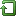 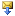 Enterprise
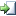 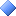 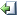 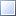 Illustrating BizTalk ServicesIntegration in the cloud
Service Provider
Workflow
Connectivity
Identity
BizTalk Services
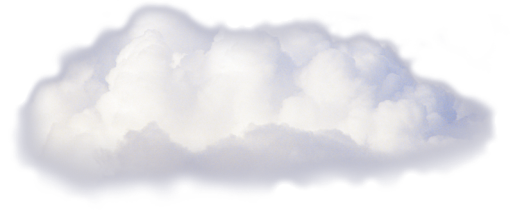 Internet
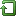 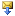 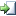 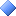 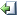 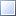 Application
Application
Application
Enterprise
Enterprise
TechnologiesBizTalk Services Gross Anatomy
Messaging (http://connect.biztalk.net)
Applications create public addresses
Identity provides simple access control
Identity (http://identity.biztalk.net)
Delegate identity and access control
Federated identity (CardSpace, ADFS)
Username and password
Workflow (coming soon)
Pre-defined activities, very early stage development
BizTalk ServicesThe „Components“
BizTalk Services (Hosted in the Cloud)
Messaging
Identity
Workflow
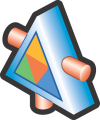 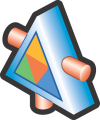 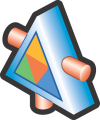 WS-* Stack(Non-Microsoft)
BizTalk Services SDK
REST Stack(Non-Microsoft)
User Code
User Code
User Code
* A JAVA sample currently ships in the SDK, more interop on the way
Quickstart – Setup
Go to http://labs.biztalk.net
Click “Create an Account”
Enter username / password for BizTalk Services
Associate CardSpace cards with account
Download and install BizTalk Services SDK
WCF binding, helper classes, samples
.NET Fx 3.0 and 3.5 compatible
Quickstart – Contract Creation
Build a WCF contract
One-way, duplex, Request-reply, simple or complex data types, session settings, etc.
[ServiceContract(CallbackContract=typeof(ICallbackContract))]
interface ISomeContract {
  [OperationContract(IsOneWay=true)] 
  void SomeOperation(String input);
} // assume SomeContract implements ISomeContract

interface ICallbackContract {
  [OperationContract(IsOneWay=true)] 
  void CallbackOperation(String input);
} // assume SomeCallbackContract implements ICallbackContract
Quickstart – Host Service (Listen)
Connect to BizTalk Services as per WCF model
Security options via IEndpointBehavior
RelayBinding rb = new RelayBinding();
CardSpaceTokenProvider csp = new CardSpaceTokenProvider();
String rootName = csp.GetUserName();

Uri address = 
    new Uri(“sb://connect.biztalk.net/services/justin/foo”);

ServiceHost sh = new ServiceHost(typeof(SomeContract));
ServiceEndpoint ep = 
    sh.AddServiceEndpoint(typeof(ISomeContract), rb, address);

ep.Behaviors.Add(csp);
sh.Open();
Quickstart – Connect a Client
Connect to BizTalk Services as per WCF model
Security options via IEndpointBehavior
SomeCallbackContract cbo = new SomeCallbackContract();

DuplexChannelFactory<ISomeContract> factory = 
  new DuplexChannelFactory<ISomeContract>(cbo);

ISomeContract proxy = factory.CreateChannel();

proxy.SomeOperation(“Hello BizTalk Services");

Console.WriteLine("Sent message to bus");
BizTalk Services in Action
Video
TechnologiesBizTalk Services Functionalities
Pub / Sub via URIs
Directional Messaging via URIs
Direct Connections
Discovery
WS-Adressing
REST Support
Identity and Access Control
Live Mesh (Part 1 – Document Sharing)
Video
What‘s behind the „Mesh“?
Live MeshExperiences
Developer Tools & Services
Etc.
Web Desktop
Mesh Folders
News Feeds
Mobile Mesh Clients
Etc.
3rd party Apps
DeveloperStack
MeshFX (Protocols & APIs)
Cloud and Client MOE (Mesh Operating Environment)
ServicesPlatform
Identity
News
Etc.
Sync Storage
Transport
InfrastructurePlatform
Compu-tation
Storage
Core Services
Etc.
Live Mesh (Part 2 – Remote Desktop)
Video
Conclusion
Office Business Applications help consuming SOA
“Oslo“a group of forthcoming products and technologies is Microsoft’s answer to various challenges relating to SOA
Enterprise IT is moving to an S+S world
This effectively means increasing enterprise use of services, e.g., SaaS applications
The next great platform battle will happen in the cloud
The change will impact everybody
Developers, Architects, Business Analysts